ПРОЕКТ ПОЗНАВАТЕЛЬНО-ИССЛЕДОВАТЕЛЬСКИЙ«Удивительный воздух»
Подготовили воспитатели группы №1:
Корзина М.В.
Батыева Н.С.
Паспорт проекта
Вид проекта: познавательно – исследовательский.Продолжительность проекта:краткосрочный( 14.06.2021.-09.07.2021). Участники проекта:       дети группы , родители, воспитатели.
Цель проекта
-создать условия для развития познавательно-исследовательских способностей детей в процессе проекта;-сформировать у детей знания о значении воздуха в жизни всего живого на земле;-Активизировать совместную деятельность родителей и их детей.
Задачи проекта
Образовательные:
 Познакомить детей с понятием «воздух». Формировать знания детей о свойствах воздуха: прозрачный, невидимый,  может двигаться, им можно рисовать, необходим всему живому для жизни.
Развивающие:
 Развивать познавательный интерес к экспериментированию через вовлечение детей в проведение опытов.
Пополнить словарь детей  словами: двигается, надутый, спущенный, легкий, невидимый.
Воспитательные: 
Воспитывать желание находить способы решения проблемы.
Воспитывать наблюдательность, любознательность.
Актуальность проекта
Особое значение для развития личности дошкольника имеет усвоение им представлений о взаимосвязи природы и человека. Овладение способами практического взаимодействия с окружающей средой обеспечивает становление мировидения ребёнка, его личностный рост. Одним из направлений познавательного развития дошкольников является формирование у них естественнонаучных представлений об окружающем мире. Существенную роль в этом направлении играет поисково-познавательная деятельность дошкольников, протекающая в форме экспериментальных действий. Дошкольники, по своей природе, любознательны, постоянно задают вопросы, им все хочется знать. Это объясняется тем, что им присуще наглядно-действенное и наглядно-образное мышление. Именно в этом возрасте создаются предпосылки для развития познавательных интересов, поэтому детей нужно включать в осмысленную деятельность, в процессе которой они смогут обнаружить новые сведения и свойства предметов и явлений.  Если ребенок слышит и делает все сам, то усвоит все прочно и надолго. С детьми младшей группы можно проводить исследовательские эксперименты по знакомству с объектами неживой природы. Предлагаемый проект (Воздух) позволит обогатить знания и представления детей о воздухе, его свойствах, действиях с ним, повысит словесную активность и поисковую деятельность.
Методы и формы работы с детьми
-чтение художественной литературы; 

-рассматривание иллюстрации;

-игровые ситуации;

-беседы и наблюдения;

-проведение опытов.
Основные принципы работы:
-Личностно-ориентированный подход к каждому 
ребенку;
-Систематичность;

-Последовательность;
-Доступность;
-Постепенность;
-Комплексность.
Планируемый результат
-Повышение уровня развития любознательности детей.

-Получение элементарных представлений  о воздухе, его свойствах.

-Формирование у детей простейших знаний об  опытах, с помощью которых можно познакомиться с воздухом.

 -получение удовольствия от выполненной    работы в коллективе.
Для работы с детьми нами были изготовлены:
-Картотека игр по опытам и экспериментам для дошкольников(поисково-познавательная деятельность в младшей группе.);

-Воздух и его свойства;

-Опыты с воздухом;

               - Игра « Кораблики».
Работа с детьми
Наблюдение за движением воздуха на прогулке.
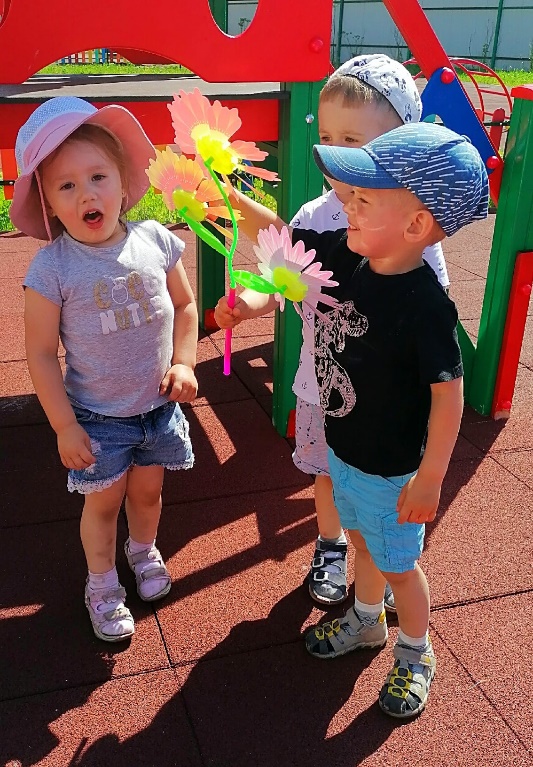 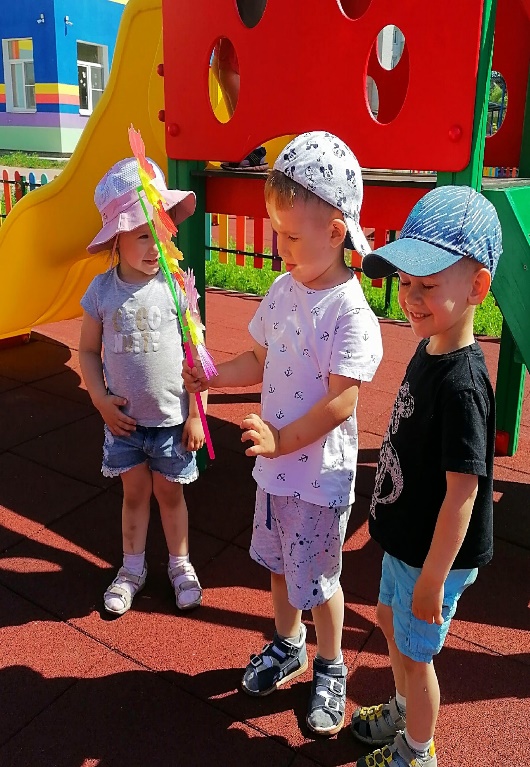 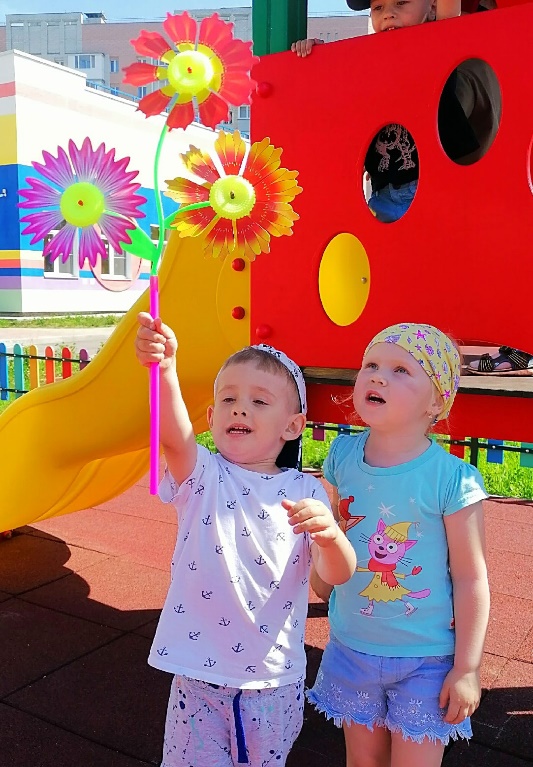 Как увидеть воздух?
Через нос проходит в грудь и обратно держит путь  ( воздух).
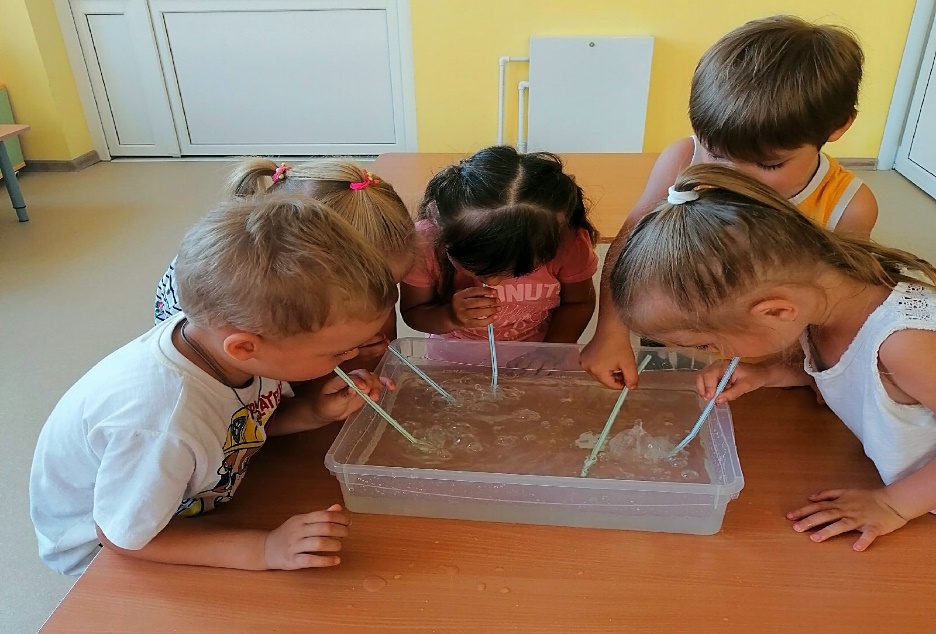 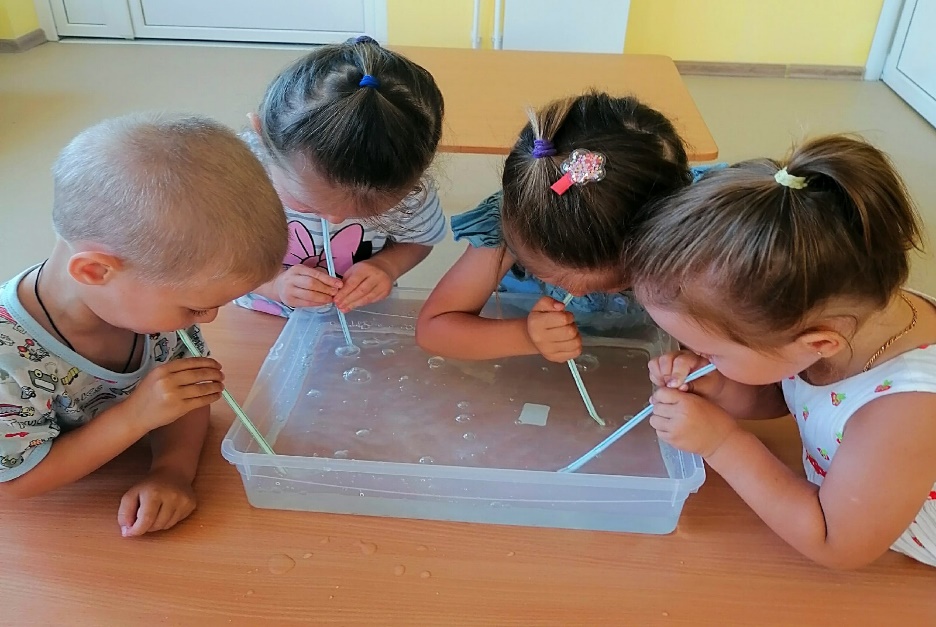 Мы его не замечаем,Мы о нем не говорим.Он ведь нам не обходим (воздух).
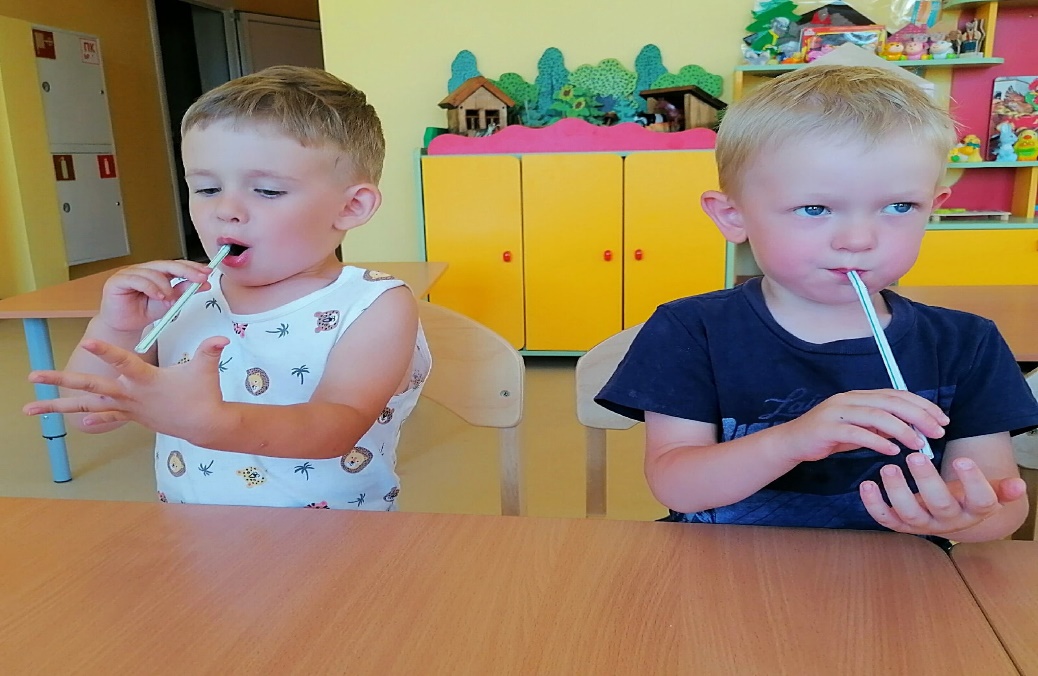 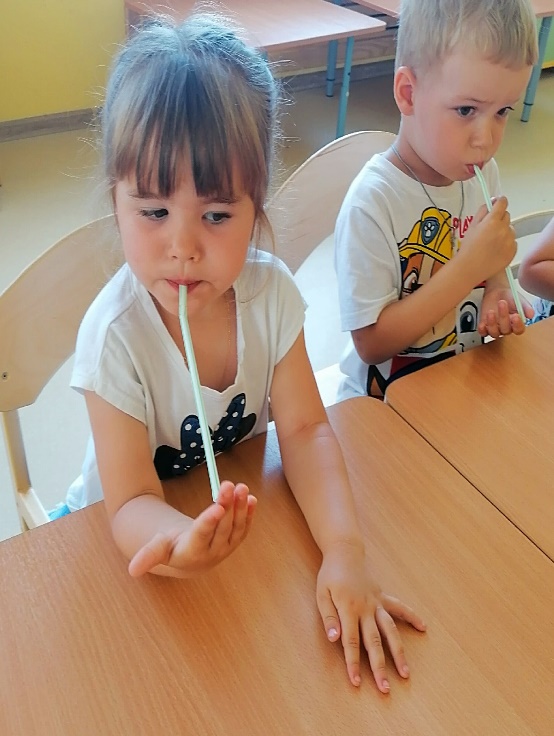 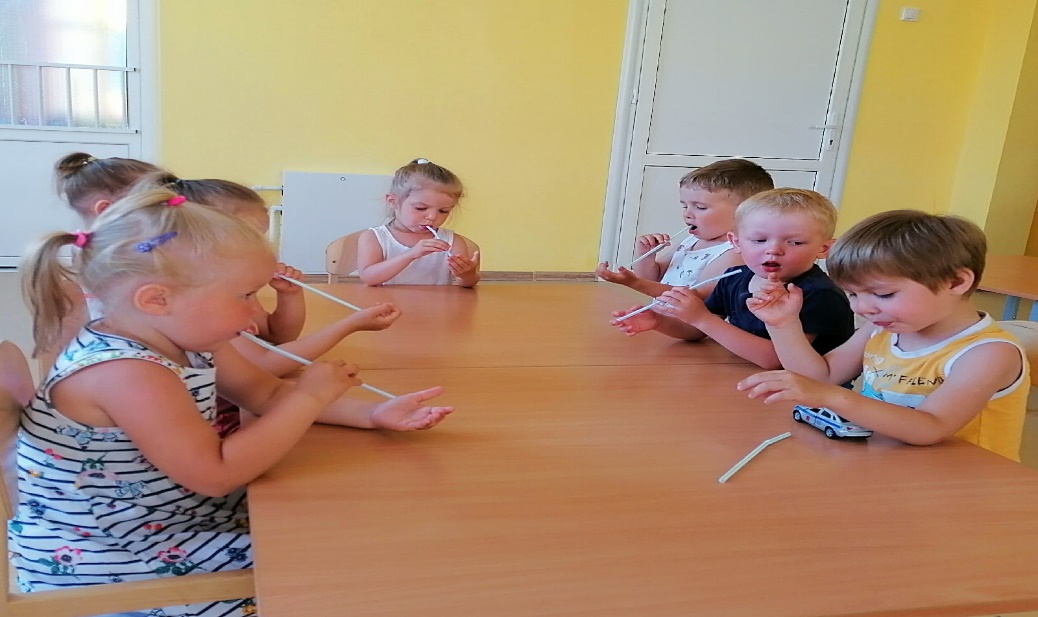 Воздух передает запах предметов
Он- прозрачный невидимка,
Легкий и бесцветный газ.
Невесомою косынкой
Он окутает нас.
Он в лесу- густой, душистый,
Как целительный настой.
Пахнет свежестью смолистой,
Пахнет дубом и сосной.
Как обнаружить ветер?(Мы дали детям  в руки веер. Они помахали им перед своим лицом, появился лёгкий ветерок. Вывод: Воздух легко обнаружить, если создать его движение.).
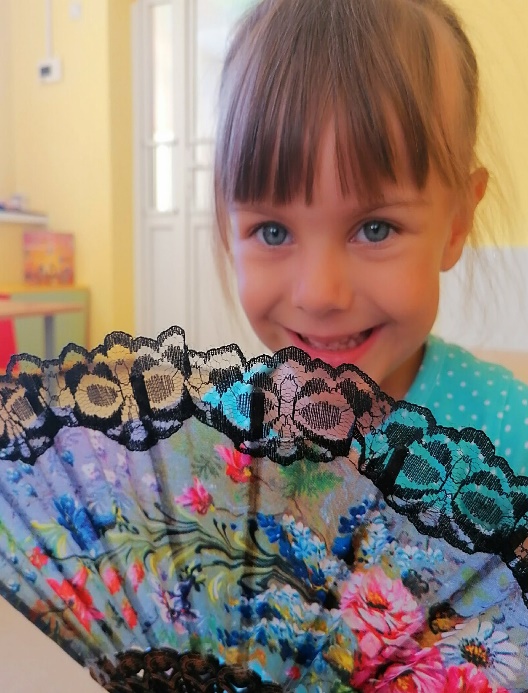 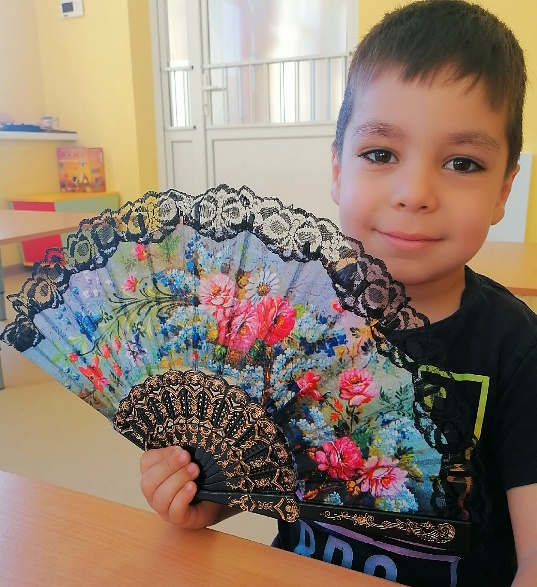 Игра «Кораблики»
Ветер по морю гуляет
И кораблик подгоняет.
Он бежит себе в волнах
На поднятых парусах.
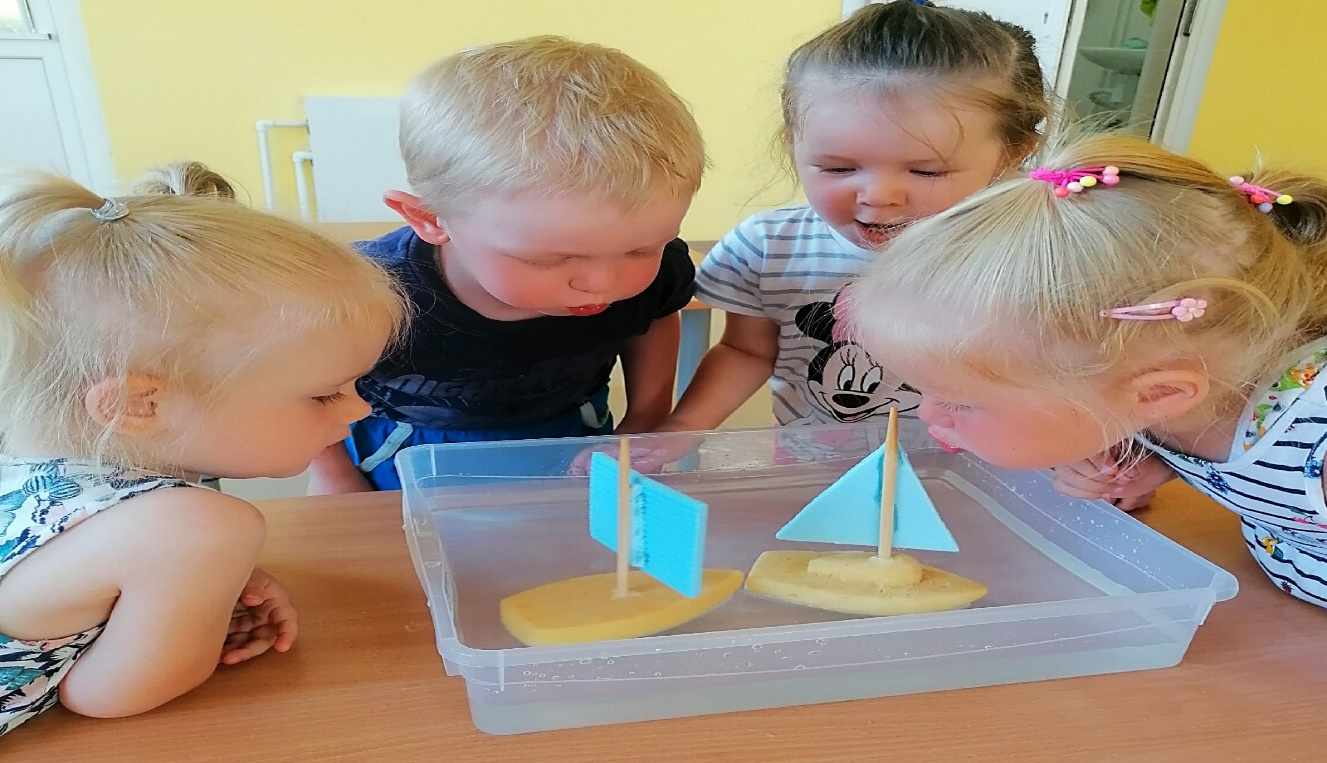 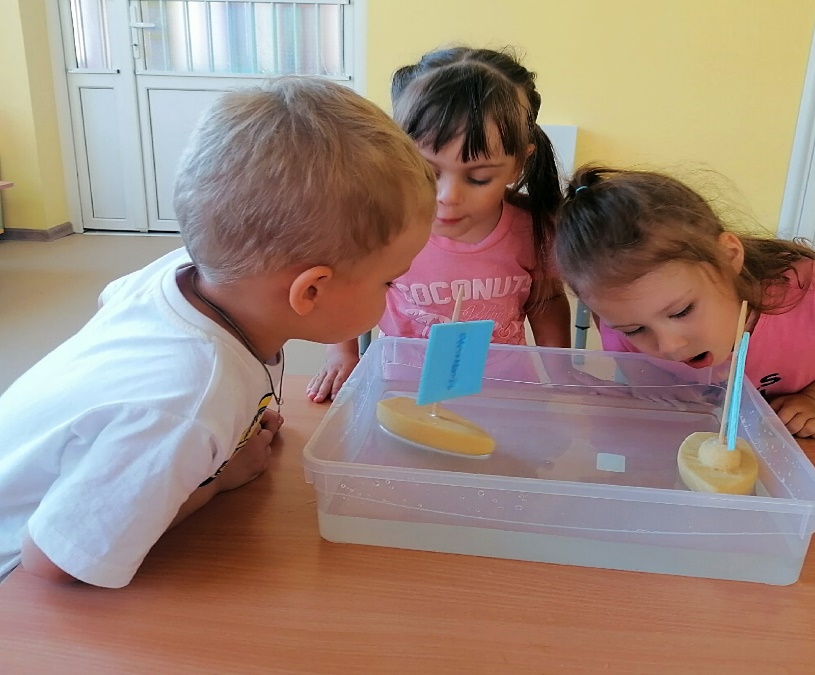 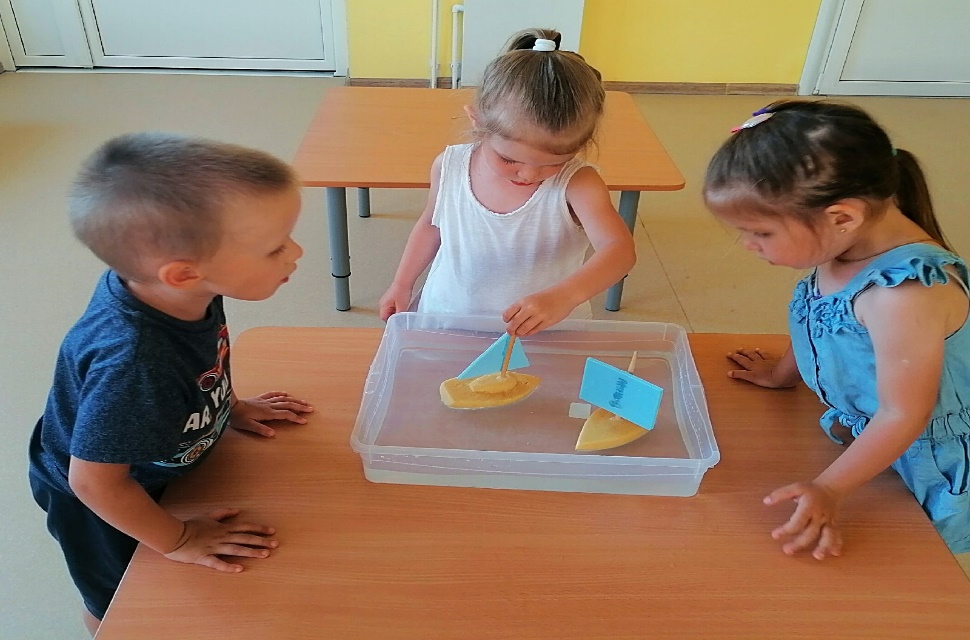 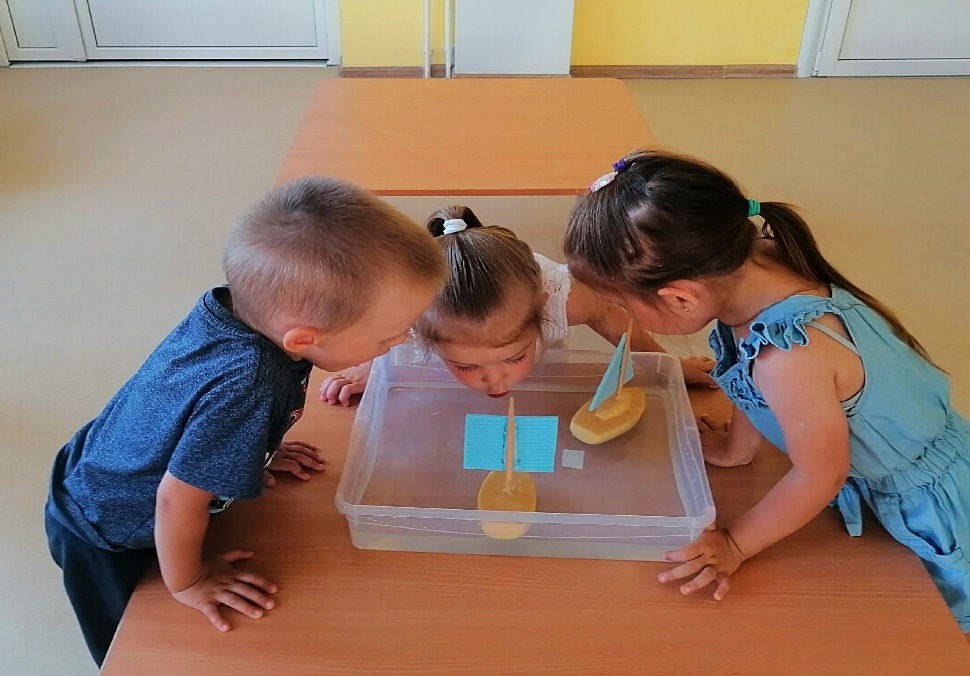 Самый большой мыльный пузырь(задача-обнаружить воздух, доказать, что воздух занимает место).
В каплю воды попадает воздух; чем его больше, тем больше пузырь. Лопается мыльный пузырь, когда воздуха становится много, и он не помещается.
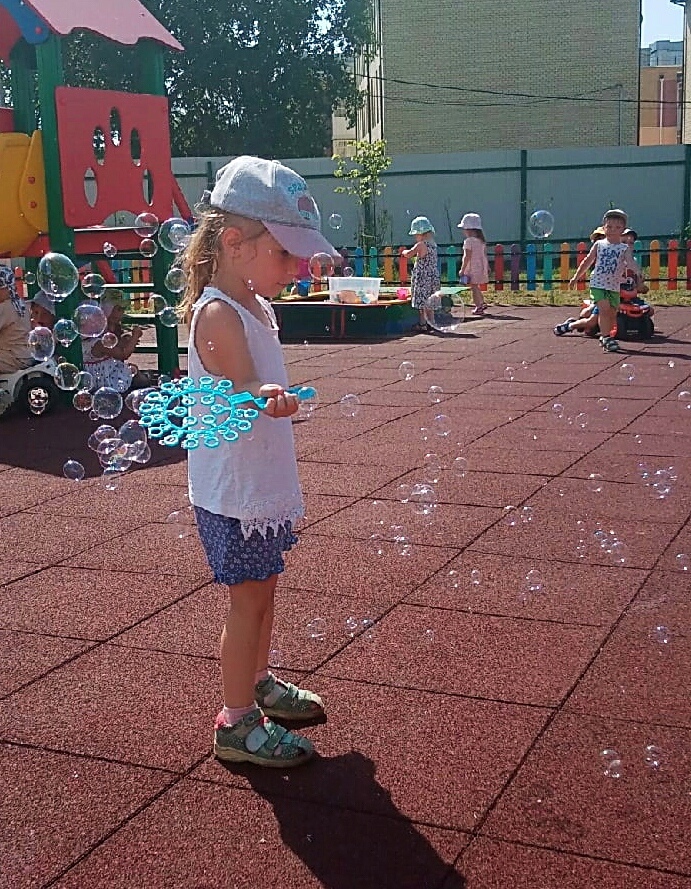 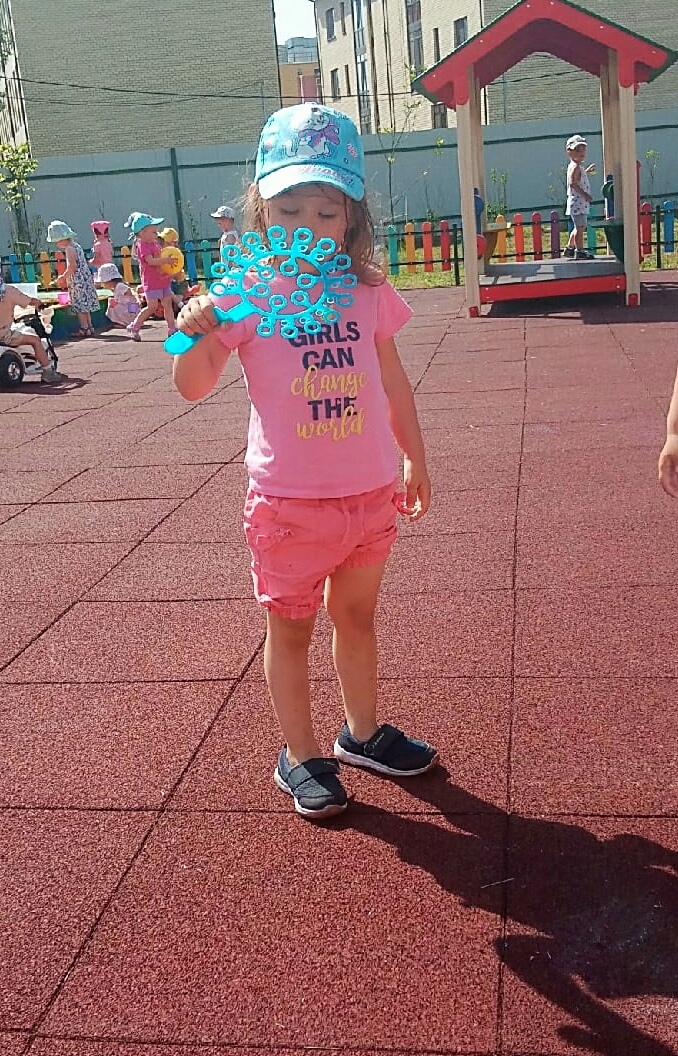 Физкультминутка«Ветер дует нам в лицо».
Ветер дует нам в лицо,
Закачалось деревцо.
  Ветерок все тише, тише,
Деревце всё выше, выше.
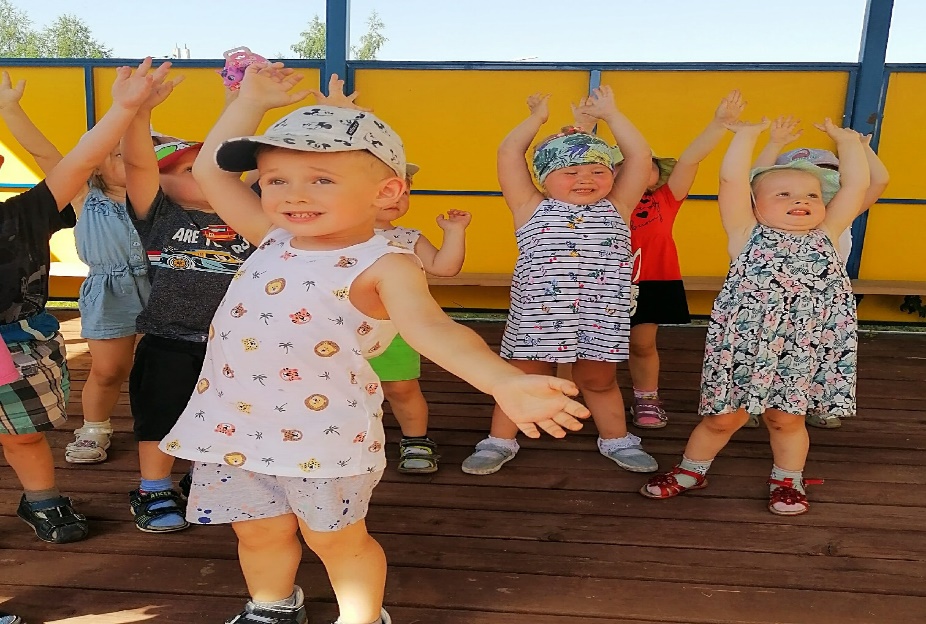 Игры с мячом
Воспитатель интересуется у детей, в какой хорошо знакомой им игрушке много воздуха. Эта игрушка круглая, может прыгать, катиться, её можно бросать. А вот если в ней появится дырочка, даже очень маленькая, то воздух выйдет из неё и, она не сможет прыгать. 
Детям предлагается постучать об пол сначала спущенным мячом, потом - обычным. Есть ли разница? В чём причина того, что один мячик легко отскакивает от пола, а другой почти не скачет? 
Вывод: чем больше воздуха в мяче, тем лучше он скачет.
Взаимодействие с семьями воспитанников
-Знакомство родителей с задачами проекта;

Консультации:

-«Нам нужен чистый воздух»;

        - «Прогулки с детьми на свежем воздухе».
Результатами проекта являются:
В течение проектной деятельности практически у всех детей наблюдалась позитивная динамика в развитии любознательности, речевой активности. Дети получили  элементарные представления  о воздухе, его свойствах, получили простейшие знания об  опытах, с помощью которых можно познакомиться с воздухом. Отмечалась положительная реакция и эмоциональный отклик детей на знакомство со свойствами воздуха, дети проявляли интерес.
Спасибо за внимание!